ระเบียบกระทรวงการคลัง 
ว่าด้วยการเบิกเงินจากคลัง การรับเงิน การจ่ายเงิน การเก็บรักษาเงิน และการนำเงินส่งคลัง พ.ศ. 2562

(บังคับใช้ตั้งแต่ 14 พฤษภาคม 2562)
ภาพรวม 
ระเบียบกระทรวงการคลัง ว่าด้วยการเบิกเงินจากคลัง การรับเงิน การจ่ายเงิน การเก็บรักษาเงิน และการนำเงินส่งคลัง พ.ศ. 2562
หมวด 1 ความทั่วไป
หมวด 7 การเก็บรักษาเงินของส่วนราชการ
หมวด 2 การใช้งานในระบบ
หมวด 8 การนำเงินส่งคลังและฝากคลัง
หมวด 3 การเบิกเงิน
หมวด 9 การกันเงินไว้เบิกเหลื่อมปี
หมวด 4 การจ่ายเงินของส่วนราชการ
หมวด 10 หน่วยงานย่อย
หมวด 11 การควบคุมและตรวจสอบของ                  หน่วยงานผู้เบิกที่เป็นส่วนราชการ
หมวด 5 การเบิกจ่ายเงินยืมของส่วนราชการ
หมวด 6 การรับเงินของส่วนราชการ
หน่วยงานของรัฐ
ส่วนราชการ
หน่วยงานอื่นของรัฐตามที่กฎหมายกำหนด
หน่วยงานของรัฐ
องค์กรปกครองส่วนท้องถิ่น
รัฐวิสาหกิจ
ทุนหมุนเวียนที่มีฐานะเป็นนิติบุคคล
หน่วยงานของรัฐสภา 
ศาลยุติธรรม ศาลปกครอง 
ศาลรัฐธรรมนูญ องค์กรอิสระตามรัฐธรรมนูญ และองค์กรอัยการ
องค์การมหาชน
หน่วยงานของรัฐ
หมายความว่า
“
ส่วนราชการ รัฐวิสาหกิจ หน่วยงานของรัฐสภา ศาลยุติธรรม ศาลปกครอง ศาลรัฐธรรมนูญ องค์กรอิสระตามรัฐธรรมนูญ องค์กรอัยการ องค์การมหาชน ทุนหมุนเวียนที่มีฐานะเป็นนิติบุคคล องค์กรปกครองส่วนท้องถิ่น และหน่วยงานอื่นของรัฐตามที่กฎหมายกำหนด
“
หน่วยงานผู้เบิก
หมายความว่า
“
หน่วยงานของรัฐที่ได้รับจัดสรรงบประมาณรายจ่ายและเบิกเงินจากกรมบัญชีกลางหรือสำนักงานคลังจังหวัด แล้วแต่กรณี
“
ส่วนราชการ
หมายความว่า
“
กระทรวง ทบวง กรม หรือส่วนราชการที่เรียกชื่ออย่างอื่นและมีฐานะเป็นกรม และให้หมายความรวมถึงจังหวัดและกลุ่มจังหวัดตามกฎหมายว่าด้วยระเบียบบริหารราชการแผ่นดินด้วย
“
รัฐวิสาหกิจ
หมายความว่า
“
รัฐวิสาหกิจตามกฎหมายว่าด้วยวินัยการเงินการคลังของรัฐ และกฎหมายว่าด้วยวิธีการงบประมาณ
“
องค์กรปกครองส่วนท้องถิ่น
หมายความว่า
“
องค์การบริหารส่วนจังหวัด เทศบาล องค์การบริหารส่วนตำบล กรุงเทพมหานคร เมืองพัทยา และองค์กรปกครองส่วนท้องถิ่นอื่นที่มีกฎหมายจัดตั้ง
“
หน่วยงานย่อย
หมายความว่า
“
หน่วยงานในสังกัดของส่วนราชการในราชการบริหารส่วนกลาง หรือในราชการบริหารส่วนภูมิภาค หรือที่ตั้งอยู่ในอำเภอ ซึ่งมิได้เบิกเงินจากกรมบัญชีกลาง หรือสำนักงานคลังจังหวัด แต่เบิกเงินผ่านส่วนราชการที่เป็นหน่วยงานผู้เบิก
“
คลัง
หมายความว่า
“
ที่เก็บรักษาเงินแผ่นดินของกระทรวงการคลัง และให้หมายความรวมถึงบัญชีเงินฝากที่ธนาคารแห่งประเทศไทยเพื่อการนี้ด้วย
“
ตู้นิรภัย
หมายความว่า
“
ตู้เหล็กอันมั่นคงซึ่งใช้สำหรับเก็บรักษาเงินของทางราชการ
“
เงินรายได้แผ่นดิน
หมายความว่า
“
เงินทั้งปวงที่หน่วยงานของรัฐจัดเก็บหรือได้รับไว้เป็นกรรมสิทธิ์ตามกฎหมาย ระเบียบ ข้อบังคับ หรือจากนิติกรรมหรือนิติเหตุและกฎหมายว่าด้วยเงินคงคลัง และกฎหมายว่าด้วยวินัยการเงินการคลังของรัฐ บัญญัติไม่ให้หน่วยงานของรัฐนั้นนำไปใช้จ่ายหรือหักไว้เพื่อการใด ๆ
“
เงินนอกงบประมาณ
หมายความว่า
“
บรรดาเงินทั้งปวงที่หน่วยงานของรัฐจัดเก็บ หรือได้รับไว้เป็นกรรมสิทธิ์ตามกฎหมาย ระเบียบ ข้อบังคับ หรือจากนิติกรรมหรือนิติเหตุ หรือกรณีอื่นใดที่ต้องนำส่งคลัง แต่มีกฎหมายอนุญาตให้สามารถเก็บไว้ใช้จ่ายได้โดยไม่ต้องนำส่งคลัง
“
ระบบ
หมายความว่า
“
ระบบการบริหารการเงินการคลังภาครัฐด้วยระบบอิเล็กทรอนิกส์ (Government Fiscal Management Information System : GFMIS) ซึ่งปฏิบัติโดยผ่านช่องทางที่กระทรวงการคลังกำหนด
“
หมวด 1
ความทั่วไป
“
 แบบพิมพ์ เอกสาร ทะเบียนคุม รายงานต่างๆ ให้เป็นไปตามที่ บก. กำหนด
 ฐานอำนาจในการให้ความตกลงกรณีที่หน่วยงานของรัฐไม่สามารถปฏิบัติได้ตามที่ระเบียบกำหนด รวมทั้งอำนาจในการกำหนดหลักเกณฑ์วิธีปฏิบัติเพื่อให้หน่วยงานของรัฐถือปฏิบัติ
“
หมวด 1
ความทั่วไป (ต่อ)
“
กำหนดเพิ่มเติม ให้หน่วยงานของรัฐที่ไม่ใช่ส่วนราชการ ต้องจัดให้มีการวางหลักเกณฑ์และวิธีการเกี่ยวกับการเบิกเงิน การรับเงิน การจ่ายเงิน และการเก็บรักษาเงิน ตามที่กฎหมายว่าด้วยการนั้นบัญญัติไว้ 
โดยต้องเป็นไปตามหลักธรรมาภิบาล มีความโปร่งใสและตรวจสอบได้
“
หมวด 2
การใช้งานในระบบ
“
ผู้ปฏิบัติงานในระบบ GFMIS ของหน่วยงานผู้เบิก จะต้องจัดทำเป็นคำสั่งหรือมอบหมายเป็นลายลักษณ์อักษร ในการดำเนินการขอเบิกเงินจากคลัง การอนุมัติจ่ายเงินให้เจ้าหนี้หรือผู้มีสิทธิรับเงินโดยการจ่ายตรง การนำเงินส่งคลัง การบันทึกและปรับปรุงข้อมูล และการเรียกรายงานในระบบ
“
หมวด 2
การใช้งานในระบบ (ต่อ)
“
“
ปรับปรุงแก้ไข ให้หน่วยงานผู้เบิกสามารถปฏิบัติงานในระบบ GFMIS 
ได้หลากหลายช่องทางยิ่งขึ้น
หมวด 3
การเบิกเงิน
1
ส่วนที่
4
สถานที่เบิกเงินและผู้เบิกเงิน
ส่วนที่
หลักเกณฑ์การเบิกเงินของส่วนราชการ
2
หลักเกณฑ์ทั่วไปของการเบิกเงิน
ส่วนที่
5
ส่วนที่
วิธีการเบิกเงินของส่วนราชการ
3
ส่วนที่
หลักเกณฑ์การเบิกเงินของหน่วยงาน   ผู้เบิกที่ไม่ใช่ส่วนราชการ
6
การเบิกเงินของส่วนราชการที่มีสำนักงานในต่างประเทศ
ส่วนที่
หมวด 3
การเบิกเงิน
ส่วนที่ 1 สถานที่เบิกเงินและผู้เบิกเงิน
สถานที่เบิกเงิน
กรมบัญชีกลาง สำนักงานคลังจังกวัด
การเบิกเงินงบประมาณแทนกัน
หน่วยงานผู้เบิกซึ่งเป็นเจ้าของงบประมาณจะมอบหมายให้หน่วยงานผู้เบิกอื่นเป็นผู้เบิกเงินแทนก็ได้ โดยให้ถือปฏิบัติตามหลักเกณฑ์ที่กระทรวงการคลังกำหนด
หมวด 3
การเบิกเงิน
ส่วนที่ 2 หลักเกณฑ์ทั่วไปของการเบิกเงิน
กำหนดเพิ่มเติมส่วนที่ 2 ขึ้นใหม่ เกี่ยวกับหลักการเบิกเงินจากคลังของหน่วยงานผู้เบิกทั้งหมด
มีกฎหมาย ระเบียบ ข้อบังคับ คำสั่ง กำหนดไว้หรือมติ ครม. อนุญาตให้จ่ายได้ หรือได้รับอนุญาตจาก กค.
หน่วยงานผู้เบิกมีหน้าที่ต้องหักภาษีไว้ ณ ที่จ่าย
ระบุวัตถุประสงค์และนำไปใช้จ่ายได้เฉพาะเพื่อการนั้นเท่านั้น จะนำไปจ่ายเพื่อการอื่นไม่ได้
หน่วยงานผู้เบิกเปิดบัญชีกับธนาคารรัฐวิสาหกิจ สำหรับเงินงบประมาณ 1 บัญชี และเงินนอกงบประมาณ 1 บัญชี 
กำหนดให้หน่วยงานผู้เบิกทุกแห่งสามารถขอเบิกเงินได้ทั้งกรณีเข้าบัญชีหน่วยงานและจ่ายตรงไปยังเจ้าหนี้ได้
หมวด 3
การเบิกเงิน
ส่วนที่ 3 หลักเกณฑ์การเบิกเงินของหน่วยงานผู้เบิกที่ไม่ใช่ส่วนราชการ
สำหรับ อปท. ที่ได้รับจัดสรรเงินอุดหนุนเฉพาะกิจ ให้เบิกเงินจากคลังโดยระบุวัตถุประสงค์ที่จะนำเงินนั้นไปจ่าย และให้ขอเบิกเงินได้เมื่อหนี้ถึงกำหนด หรือใกล้จะถึงกำหนดชำระ
ให้ส่งคำขอเบิกเงินตามแผนการปฏิบัติงานและแผนการใช้จ่ายงบประมาณที่ได้รับความเห็นชอบจากสำนักงบประมาณ
หมวด 3
การเบิกเงิน
ส่วนที่ 4 หลักเกณฑ์การเบิกเงินของส่วนราชการ
ไม่มีการแก้ไข
การขอเบิกเงินให้เบิกเงินเมื่อหนี้ถึงกำหนด หรือใกล้จะถึงกำหนดจ่ายเงิน
ส่วนราชการ
ค่าใช้จ่ายที่เกิดขึ้นในปีงบประมาณใด ให้เบิกเงินจากงบประมาณรายจ่ายของปีนั้น
กรณีก่อหนี้ผูกพันเป็นเงินตราต่างประเทศ ส่วนราชการอาจเบิกเงินไปซื้อเงินตราต่างประเทศไว้ก่อนก็ได้
การเบิกเงินเพื่อจ่ายชำระหนี้ผูกพันเป็นเงินตราต่างประเทศให้ปฏิบัติเช่นเดียวกับชำระหนี้ผูกพันเป็นเงินบาท
ค่าใช้จ่ายที่เกิดขึ้นในปีงบประมาณใด 
ให้เบิกจากเงินงบประมาณรายจ่ายของปีนั้น
เว้นแต่
ค่าใช้จ่าย
ค้างเบิกข้ามปี
การยืมเงินคาบเกี่ยวปีงบประมาณ
การกันเงินไว้
เบิกเหลื่อมปี
ค่าใช้จ่ายที่ถือเป็นรายจ่ายเมื่อได้รับแจ้งให้ชำระหนี้
หมวด 3
การเบิกเงิน
ส่วนที่ 5 วิธีการเบิกเงินของส่วนราชการ
กรณีที่ไม่ใช่การซื้อ/จ้าง/เช่า
หลัก : บก. จ่ายเงินเข้าบัญชีให้กับเจ้าหนี้หรือผู้มีสิทธิรับเงินโดยตรง
ยกเว้น 1. ค่าสาธารณูปโภคที่ส่วนราชการได้รับ
                เงินสมทบจากข้าราชการ/ส่วนราชการ/                   หน่วยงานอื่น
            2. เงินสวัสดิการ ค่าตอบแทน หรือกรณีอื่นใด
บก. จะจ่ายเงินเข้าบัญชีเงินฝากของส่วนราชการเพื่อให้จ่ายเงินให้แก่เจ้าหนี้หรือผู้มีสิทธิรับเงินต่อไป
การซื้อ/จ้าง/เช่า
ตั้งแต่ 5,000 บาทขึ้นไป
จ่ายตรงเจ้าหนี้หรือผู้มีสิทธิรับเงิน
ขอเบิกภายในวันที่ 15 ของเดือนนั้น 
หรือที่กระทรวงการคลังกำหนด
กฎหมายว่าด้วยการจัดซื้อจัดจ้างและบริหารพัสดุภาครัฐ
เงินประเภทใดที่จะต้องจ่ายประจำเดือนในวันทำการสิ้นเดือน
หมวด 3
การเบิกเงิน
ส่วนที่ 5 วิธีการเบิกเงินของส่วนราชการ
งบจังหวัดและกลุ่มจังหวัด
กำหนดเพิ่มเติม เพื่อรองรับกรณีที่จังหวัดและกลุ่มจังหวัดเป็นส่วนราชการตามกฎหมาย
           ว่าด้วยวินัยการเงินการคลังของรัฐ และกฎหมายว่าด้วยวิธีการงบประมาณ โดยให้ถือปฏิบัติ  
           ตามหลักเกณฑ์และวิธีปฏิบัติที่กระทรวงการคลังกำหนด
หมวด 3
การเบิกเงิน 
ส่วนที่ 6 การเบิกเงินของส่วนราชการที่มีสำนักงานในต่างประเทศ
“
“
กรณีที่สำนักงานในต่างประเทศมีหนี้ผูกพัน และไม่สามารถชำระหนี้ได้ทันสิ้นปีงบประมาณ ให้เก็บเงินไว้เพื่อจ่ายสำหรับการนั้นต่อไปได้อีกไม่เกินหกเดือน หากมีความจำเป็น ให้ขอทำความตกลงกับกระทรวงการคลังเพื่อขอขยายเวลาออกไปได้อีกไม่เกินหกเดือน
หมวด 4
การจ่ายเงินของส่วนราชการ
1
ส่วนที่
ส่วนที่
2
ส่วนที่
3
วิธีปฏิบัติในการจ่ายเงิน
หลักเกณฑ์การจ่ายเงิน
หลักฐานการจ่ายเงิน
หมวด 4
การจ่ายเงินของส่วนราชการ
ส่วนที่ 1 หลักเกณฑ์การจ่ายเงิน
กำหนดเพิ่มเติม ให้ผู้มีอำนาจอนุมัติการจ่ายเงินมีหน้าที่ในการตรวจสอบ
การใช้จ่ายเงินให้เป็นไปตามที่กำหนดไว้ในกฎหมาย หรือกฎ หรือตามที่ได้รับอนุญาตให้จ่าย
ส่วนราชการในราชการบริหารส่วนภูมิภาค
ส่วนราชการในราชการบริหารส่วนกลางที่มีสำนักงานอยู่ในภูมิภาคหรือแยกต่างหากจากกระทรวง ทบวง กรม
ส่วนราชการในราชการบริหารส่วนกลาง
ผู้มีอำนาจอนุมัติการจ่ายเงิน
หัวหน้าส่วนราชการระดับกรมหรือผู้ที่ได้รับมอบหมายซึ่งดำรงตำแหน่ง
ประเภทบริหาร ประเภทอำนวยการ ประเภทวิชาการ ระดับชำนาญการ 
ประเภททั่วไประดับอาวุโสหรือเทียบเท่าขึ้นไป หรือผู้มียศตั้งแต่ พันโท นาวาโท 
นาวาอากาศโท หรือพันตำรวจโท ขึ้นไป
หัวหน้าส่วนราชการระดับกรมจะ
มอบหมายให้หัวหน้าสำนักงานเป็น
ผู้อนุมัติสำหรับหน่วยงานนั้นก็ได้
หัวหน้าส่วนราชการในภูมิภาค
หมวด 4
การจ่ายเงินของส่วนราชการ
ส่วนที่ 2 หลักฐานการจ่ายเงิน
“
“
กำหนดเพิ่มเติมให้รายงานการจ่ายเงินจากระบบอิเล็กทรอนิกส์ (e-Payment) เป็นหลักฐานการจ่าย
ใบเสร็จรับเงินหรือใบสำคัญรับเงิน ซึ่งผู้รับเงินเป็นผู้ออกให้  หรือ รายงานการจ่ายเงินจากระบบอิเล็กทรอนิกส์ 
(e-Payment) หรือใบรับรองการจ่ายเงิน หรือเอกสารอื่นที่กระทรวงการคลังกำหนด
1. ชื่อ สถานที่อยู่ หรือที่ทำการของผู้รับเงิน
 2. วัน เดือน ปี ที่รับเงิน
 3. รายการแสดงการรับเงินระบุว่าเป็นค่าอะไร
 4. จำนวนเงินทั้งตัวเลขและอักษร
 5. ลายมือชื่อของผู้รับเงิน
ใบเสร็จรับเงิน
ไม่อาจเรียกใบเสร็จรับเงินจากผู้รับเงิน ให้ผู้รับเงินลงชื่อรับเงินในใบสำคัญรับเงิน
กรณีข้าราชการ พนักงานราชการ หรือลูกจ้างของส่วนราชการจ่ายเงินไปได้รับใบเสร็จมีรายการไม่ครบถ้วน 
หรือไม่อาจเรียกใบเสร็จได้ ให้ทำใบรับรองการจ่ายเงิน
หมวด 4
การจ่ายเงินของส่วนราชการ
ส่วนที่ 3 วิธีปฏิบัติในการจ่ายเงิน
การจ่ายเงินเป็นเช็คหรือเงินสด ให้กระทำได้เฉพาะกรณีที่มีเหตุขัดข้องหรือมีความจำเป็นเร่งด่วน ซึ่งไม่สามารถดำเนินการจ่ายผ่านระบบอิเล็กทรอนิกส์ (e-Payment) ได้
หลัก : การจ่ายเงินให้จ่ายผ่านระบบอิเล็กทรอนิกส์ (e-Payment)
หมวด 5
การเบิกจ่ายเงินยืมของส่วนราชการ
กำหนดให้การจ่ายเงินยืมจ่ายผ่านระบบอิเล็กทรอนิกส์ (e-Payment) โดยผู้ยืมไม่ต้องลงลายมือชื่อรับเงินตามสัญญายืม
การคืนเงินยืมเหลือจ่าย  ให้คืนผ่านระบบอิเล็กทรอนิกส์ (e-Payment)
ให้พิมพ์หลักฐานการรับคืนเงินจากระบบ e-Payment/ออกใบรับใบสำคัญและบันทึกการรับคืน
เงื่อนไขการจ่ายเงินยืม
1
ให้ยืมเฉพาะเท่าที่จำเป็น
2
ห้ามให้ยืมครั้งใหม่ หากยังไม่คืนเงินเก่า
การจ่ายเงินยืมเป็นค่าใช้จ่ายในการเดินทางไปราชการใน    
   ราชอาณาจักร ไม่เกิน 90 วัน เว้นแต่ขอตกลงกักระทรวงการคลัง
3
รายจ่าย/รายการ ที่เบิกจ่ายเป็นเงินยืม
รายการค่าจ้างชั่วคราว สำหรับค่าจ้างซึ่งไม่มีกำหนดจ่ายเป็นงวดแน่นอนเป็นประจำ 
     แต่จำเป็นต้องจ่ายให้ลูกจ้างแต่ละวันหรือแต่ละคราวเมื่อเสร็จงานที่จ้าง
1
2
รายการค่าตอบแทนใช้สอยและวัสดุ
3
งบกลาง เฉพาะที่จ่ายเป็นเงินสวัสดิการเกี่ยวกับการศึกษาบุตร 
     เงินเพิ่มค่าครองชีพชั่วคราวที่ไม่ได้กำหนดจ่ายเป็นงวดที่แน่นอน
4
งบรายจ่ายอื่น ๆ ที่จ่ายในลักษณะเดียวกับ (1) หรือ (2)
การยืมเงินคาบเกี่ยวปีงบประมาณ
เงินยืมสำหรับค่าใช้จ่ายในการเดินทางไปราชการ ให้ใช้จ่ายได้ไม่เกิน 90 วันนับแต่วันเริ่มต้นปีงบประมาณใหม่
2562
2563
ก.ย.
25 กันยายน – 10 ตุลาคม 2562
ต.ค.
การยืมเงินคาบเกี่ยวปีงบประมาณ
เงินยืมสำหรับค่าใช้จ่ายอื่นๆ ให้ใช้จ่ายได้ไม่เกิน 30 วันนับแต่วันเริ่มต้นปีงบประมาณใหม่
2562
2563
ได้รับเงินยืม 25 กันยายน 2562
จัดโครงการ 27 กันยายน – 3 ตุลาคม 2562
ก.ย.
ต.ค.
การส่งหลักฐานการจ่ายและเงินเหลือจ่ายที่ยืมไป (ถ้ามี)
เดินทางไปประจำต่างสำนักงาน ประจำในต่างประเทศ 
      กลับภูมิลำเนาเดิม
30 วัน
นับแต่วันที่ได้รับเงิน
1
2
15 วัน
นับแต่วันกลับมาถึง
เดินทางไปราชการอื่น ไปราชการต่างประเทศชั่วคราว
3
30 วัน
นับแต่วันที่ได้รับเงิน
ปฏิบัติราชการนอกจาก 1 หรือ 2
4
15 วัน
นับแต่วันที่ได้รับคำทักท้วง
มีการคืนเงินยืมเหลือจ่าย แต่มีเหตุกระทรวงการคลังทักท้วง
หมวด 6
การรับเงินของส่วนราชการ
1
ส่วนที่
2
ส่วนที่
การรับเงิน
ใบเสร็จรับเงิน
หมวด 6
การรับเงินของส่วนราชการ
ส่วนที่ 1 ใบเสร็จรับเงิน
ใช้ตามแบบที่กระทรวงการคลังกำหนด
เก็บใบเสร็จรับเงินไว้ให้ สตง. ตรวจสอบไว้ในที่ปลอดภัย
ใบเสร็จรับเงิน
จัดทำทะเบียนคุมใบเสร็จรับเงินไว้เพื่อการตรวจสอบ
ห้ามขูดลบเพื่อแก้ไขเพิ่มเติมจำนวนเงินหรือชื่อผู้ชำระเงิน
ในใบเสร็จรับเงิน
สิ้นปีงบประมาณให้รายงานการใช้ใบเสร็จรับเงินอย่างช้าไม่เกิน
วันที่ 31 ตุลาคมของปีงบประมาณถัดไป
เมื่อขึ้นปีงบประมาณใหม่
ให้ใช้ใบเสร็จรับเงินเล่มใหม่
หมวด 6
การรับเงินของส่วนราชการ
ส่วนที่ 2 การรับเงิน
ให้รับเงินผ่านระบบอิเล็กทรอนิกส์ (e-Payment)
การรับเงิน
ของส่วนราชการ
เว้นแต่มีเหตุขัดข้องหรือมีความจำเป็นเร่งด่วนซึ่งไม่สามารถรับผ่านระบบอิเล็กทรอนิกส์ (e-Payment) ได้ 
ให้รับเป็นเงินสดหรือเช็ค หรือเอกสารแทนตัวเงินอื่น
กำหนดเพิ่มเติมให้ใช้รายงานจากระบบอิเล็กทรอนิกส์
(e-Payment) เป็นหลักฐานการรับชำระเงิน
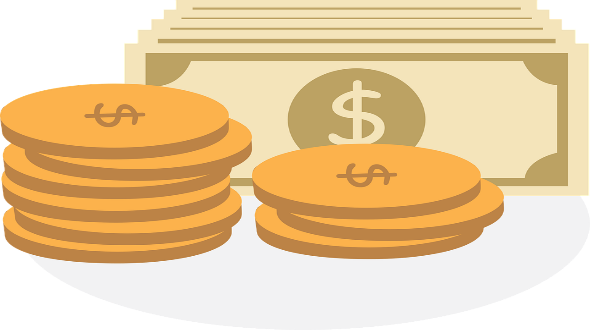 หมวด 7
การเก็บรักษาเงินของส่วนราชการ
1
ส่วนที่
2
ส่วนที่
3
ส่วนที่
สถานที่เก็บรักษาเงิน
กรรมการเก็บรักษาเงิน
การเก็บรักษาเงิน
หมวด 7
การเก็บรักษาเงินของส่วนราชการ
ส่วนที่ 1 สถานที่เก็บรักษาเงิน
ปรับปรุงให้มีความชัดเจนว่าการเก็บรักษาเงินเป็นเฉพาะกรณีเงินสดหรือเช็คหรือเอกสารแทนตัวเงินอื่น
ปรับปรุงแก้ไขการเก็บรักษาลูกกุญแจของส่วนราชการในภูมิภาค 
ให้เก็บรักษาในสถานที่ที่ปลอดภัย
หมวด 7
การเก็บรักษาเงินของส่วนราชการ
ส่วนที่ 2 กรรมการเก็บรักษาเงิน
เมื่อกุญแจหาย หรือสงสัยว่าจะมีการปลอมแปลงให้รีบรายงานหัวหน้าส่วนราชการเพื่อสั่งการโดยด่วน
แต่งตั้งจากข้าราชการตำแหน่งประเภทวิชาการ ระดับปฏิบัติการ ประเภททั่วไป ระดับปฏิบัติงาน หรือเทียบเท่าขึ้นไป อย่างน้อย 2 คน กรณีกรรมการไม่สามารถปฏิบัติหน้าที่ได้ให้แต่งตั้งผู้ปฏิบัติหน้าที่แทน
หมวด 7
การเก็บรักษาเงินของส่วนราชการ
ส่วนที่ 3 การเก็บรักษาเงิน
ยกเลิกการใช้ประจำตราครั่ง
กำหนดให้มีการจัดทำรายงานเงินคงเหลือประจำวัน เฉพาะกรณีที่รับเงินสดหรือเช็คหรือเอกสารแทนตัวเงินอื่นเท่านั้น
หมวด 8
การนำเงินส่งคลังและฝากคลัง
1
ส่วนที่
2
ส่วนที่
การนำเงินส่งคลังและฝากคลังของส่วนราชการ
วิธีการนำเงินส่งคลังและฝากคลัง
หมวด 8
การนำเงินส่งคลังและฝากคลัง
ส่วนที่ 1 การนำเงินส่งคลังและฝากคลังของส่วนราชการ
เงินเบิกเกินส่งคืนหรือเงินเหลือจ่ายปีเก่าส่งคืน
>   กรณีรับคืนเป็นเงินสดหรือเช็ค ให้ส่งคืนคลังภายใน 15 วันทำการ นับแต่วันที่เบิกหรือได้รับคืน
>   กรณีรับคืนเงินด้วยระบบอิเล็กทรอนิกส์ (e-Payment) ให้ส่งคืนคลัง ตามระยะเวลาที่กระทรวงการคลังกำหนด
หมวด 8
การนำเงินส่งคลังและฝากคลัง
ส่วนที่ 1 การนำเงินส่งคลังและฝากคลังของส่วนราชการ (ต่อ)
กำหนดเพิ่มเติม ให้นำเงินรายได้แผ่นดินที่รับด้วยระบบอิเล็กทรอนิกส์ (e-Payment)     นำส่งคลังภายในระยะเวลาที่กระทรวงการคลังกำหนด
หมวด 8
การนำเงินส่งคลังและฝากคลัง
ส่วนที่ 2 วิธีการนำเงินส่งคลังและฝากคลัง
กรณีรับเป็นเงินสด หรือเช็ค หรือเอกสารแทนตัวเงินอื่น ให้จัดทำใบนำฝากเงิน พร้อมทั้งนำเงินสด หรือเช็ค หรือเอกสารแทนตัวเงิน ฝากเข้าบัญชีเงินฝากธนาคาร
วิธีการนำเงินส่งคลังหรือฝากคลังให้นำส่งผ่านระบบอิเล็กทรอนิกส์ (e-Payment)
หมวด 9
การกันเงินไว้เบิกเหลื่อมปี
หน่วยงานของรัฐก่อหนี้ผูกพัน            วงเงินตั้งแต่ 100,000 บาทขึ้นไป
เบิกเงินชำระหนี้ไม่ทันภายในสิ้นปีงบประมาณ
ให้ขอกันเงินไว้เบิกเหลื่อมปีได้ไม่เกินหกเดือนของปีงบประมาณถัดไป กรณีมีความจำเป็นต้องขอเบิกเงินจากคลังภายหลังเวลาขอกันเงิน ให้ขอทำความตกลงกับกระทรวงการคลัง     เพื่อขอขยายระยะเวลาได้อีกไม่เกินหกเดือน โดยปฏิบัติตามวิธีการที่กระทรวงการคลังกำหนด
หมวด 10
หน่วยงานย่อย
“
“
กำหนดเพิ่มเติมหมวดของหน่วยงานย่อย ในการกำหนดหลักเกณฑ์วิธีปฏิบัติในการการเบิกเงิน การรับเงิน การจ่ายเงิน การเก็บรักษาเงิน และการนำเงินส่งคลัง
หมวด 11
การควบคุมและตรวจสอบของหน่วยงานผู้เบิกที่เป็นส่วนราชการ
กำหนดเพิ่มเติม กรณีทุกสิ้นวันทำการให้มีการตรวจสอบการรับ – จ่ายเงินผ่านระบบอิเล็กทรอนิกส์ (e-Payment) และยกเลิกการกำหนดในส่วนของวิธีปฏิบัติทางบัญชี และวิธีปฏิบัติในการตรวจสอบภายในของส่วนราชการ เนื่องจากได้มีการกำหนดฐานอำนาจไว้ในพระราชบัญญัติวินัยการเงินการคลังของรัฐ พ.ศ. 2561  ตามมาตรา 68 และมาตรา 79 แล้ว จึงตัดในส่วนนี้ออก
มีหน้าที่ให้คำชี้แจงและอำนวยความสะดวกแก่เจ้าหน้าที่ สตง. 
ในการตรวจสอบรายงานการเงินและหลักฐานการจ่าย
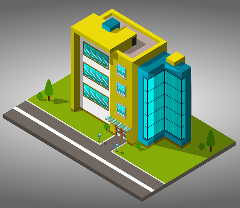 ข้อทักท้วงจาก สตง.
ไม่เห็นด้วย
เห็นด้วย
ชี้แจงเหตุผลและรายงาน
 กระทรวง ทบวง กรม เจ้าของงบประมาณ
คำชี้แจงมีเหตุผลสมควร 
เจ้าของงบประมาณ ส่งให้ กค วินิจฉัย
ภายใน 10 วันนับแต่วันที่ได้รับแจ้ง
จาก สตง.
ภายใน 10 วันนับแต่วันที่ได้รับแจ้ง
จากหน่วยงานผู้เบิก
ให้ปฏิบัติตามคำวินิจฉัย ให้เสร็จสิ้นพร้อมแจ้ง สตง. ภายใน 10 วันนับแต่วันที่ได้รับทราบผลการวินิจฉัย
เจ้าของงบประมาณ
ภายใน 30 วันนับแต่วันที่ได้รับคำขอ
จากเจ้าของงบประมาณ
สตง.
พิจารณาสั่งการโดยด่วน
ปฏิบัติไม่ถูกต้อง
ตามระเบียบ
หัวหน้าส่วนราชการระดับกรม หรือ 
ผู้ว่าราชการจังหวัด
รายงานกระทรวงเจ้าสังกัดทราบโดยด่วน และดำเนินการสอบสวนหาตัวผู้รับผิดตามหลักเกณฑ์ความรับผิดทางละเมิดของเจ้าหน้าที่กรณีเป็นความผิดทางอาญาแผ่นดินให้ฟ้องร้องดำเนินคดีแก่ผู้กระทำความผิดด้วย
เงินขาดบัญชี / สูญหาย / เสียหายเพราะทุจริต
กลุ่มพัฒนาระบบงานคลัง สำนักบริหารกลาง
โทร 0-2280-5680 ภายใน 1317